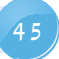 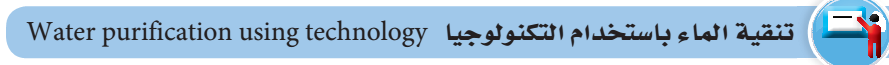 س : ما هو المصدر الرئيسي للماء العذب ؟
جـ : ماء المطر .
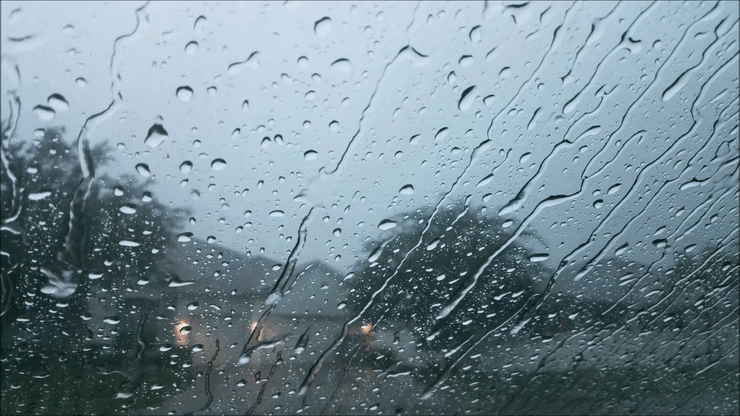 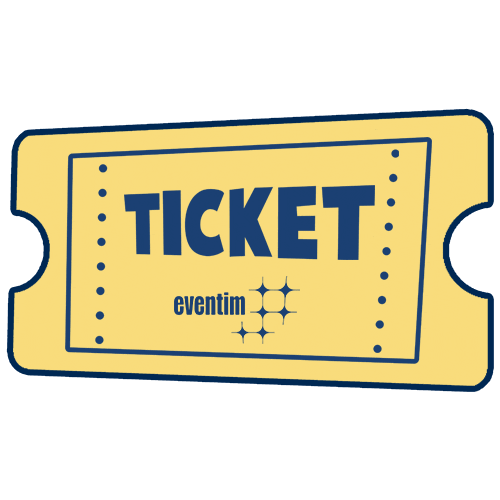 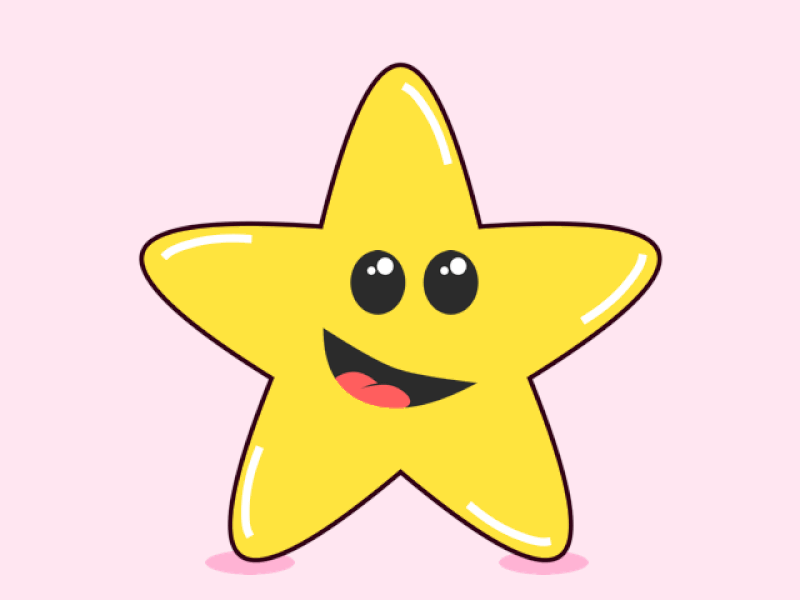 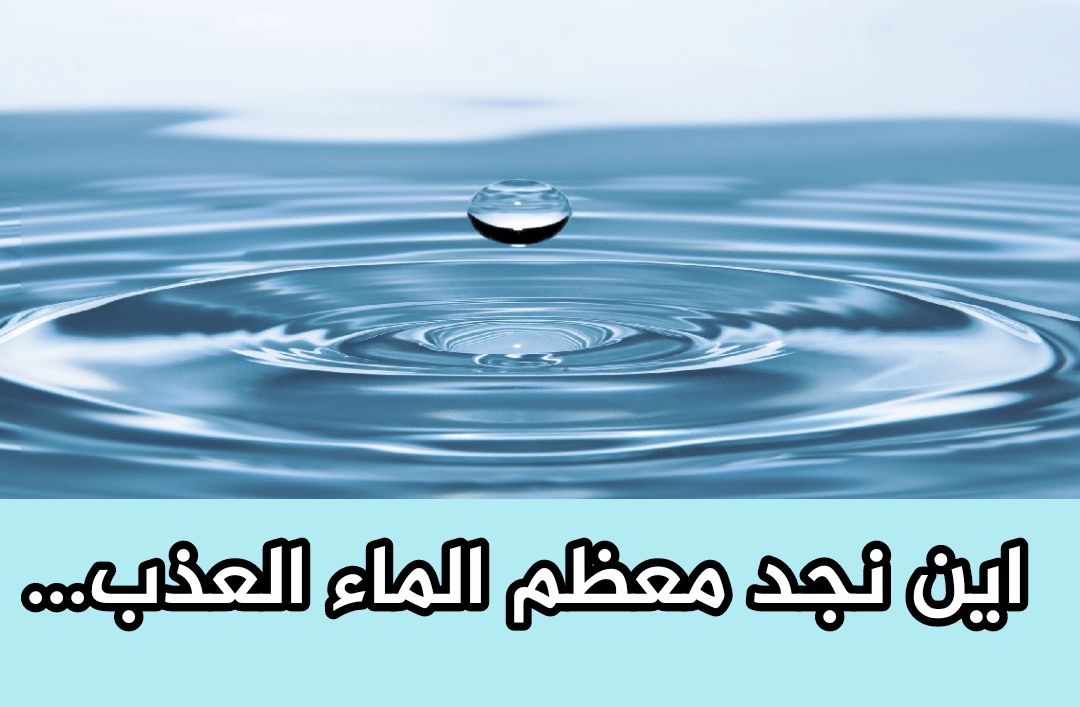 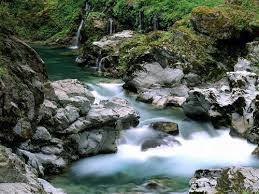 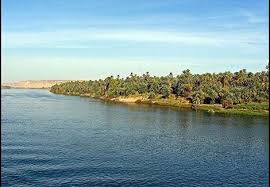 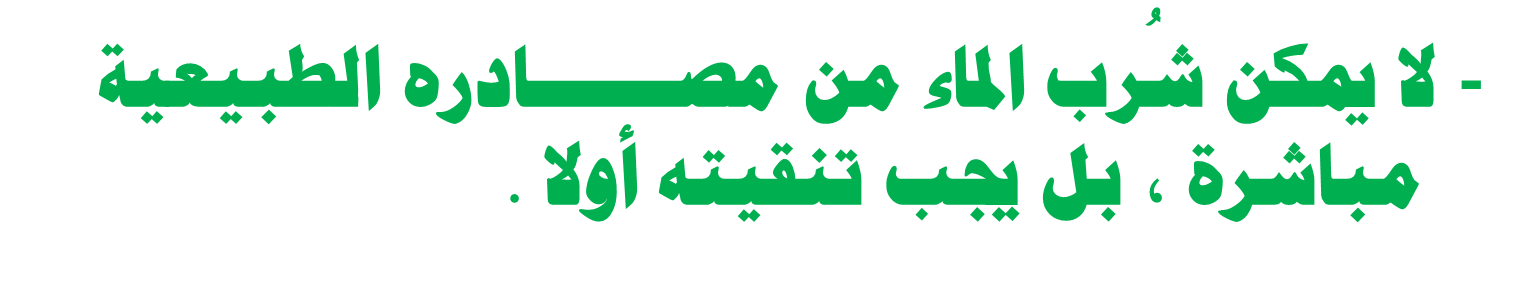 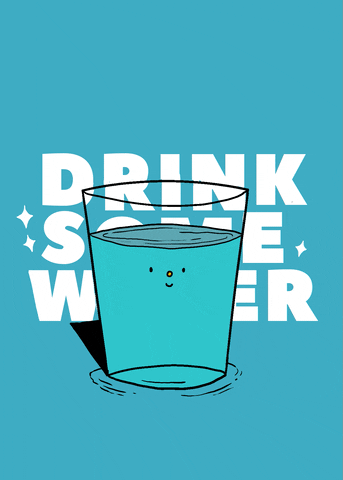 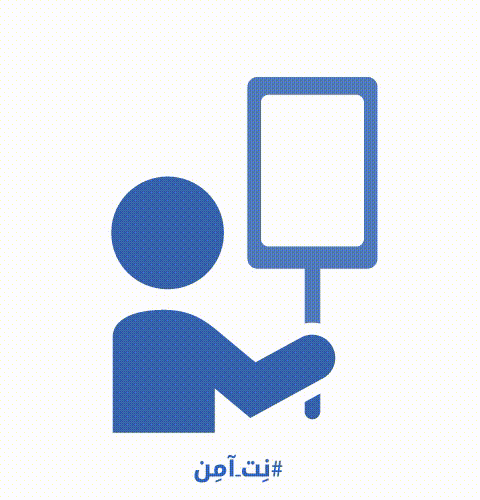 هل نستطيع شرب ماء النهر مباشرة ؟
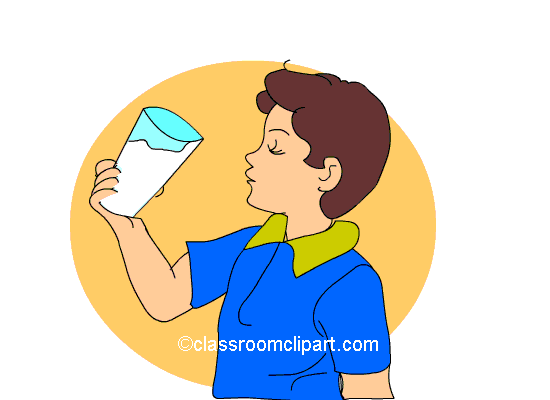 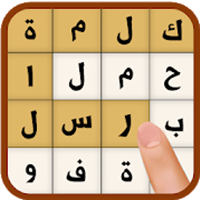 كلمة السر
فلتر
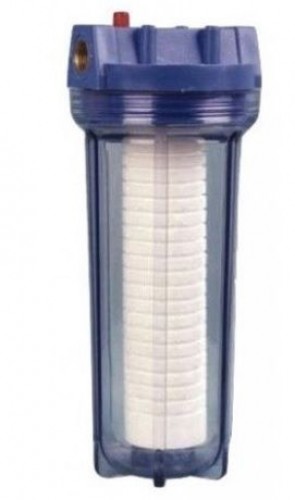 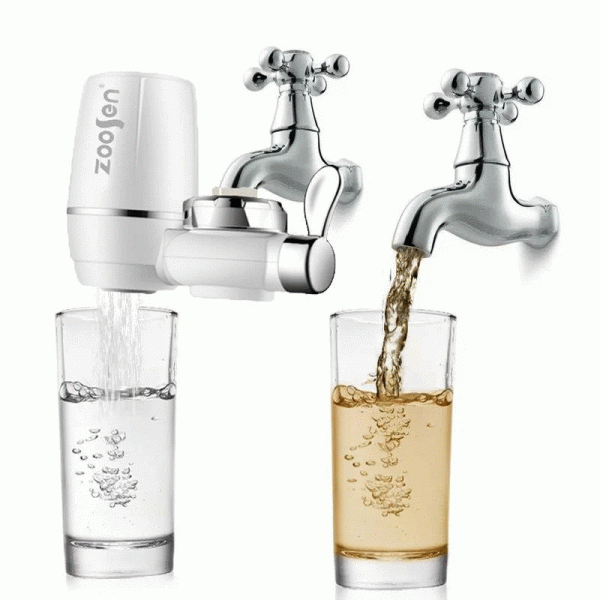 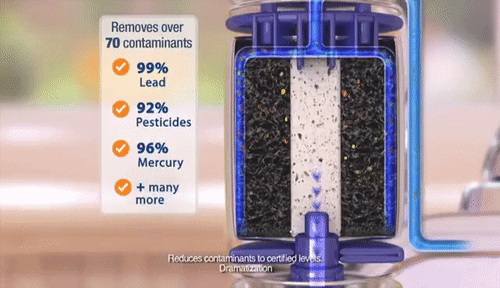 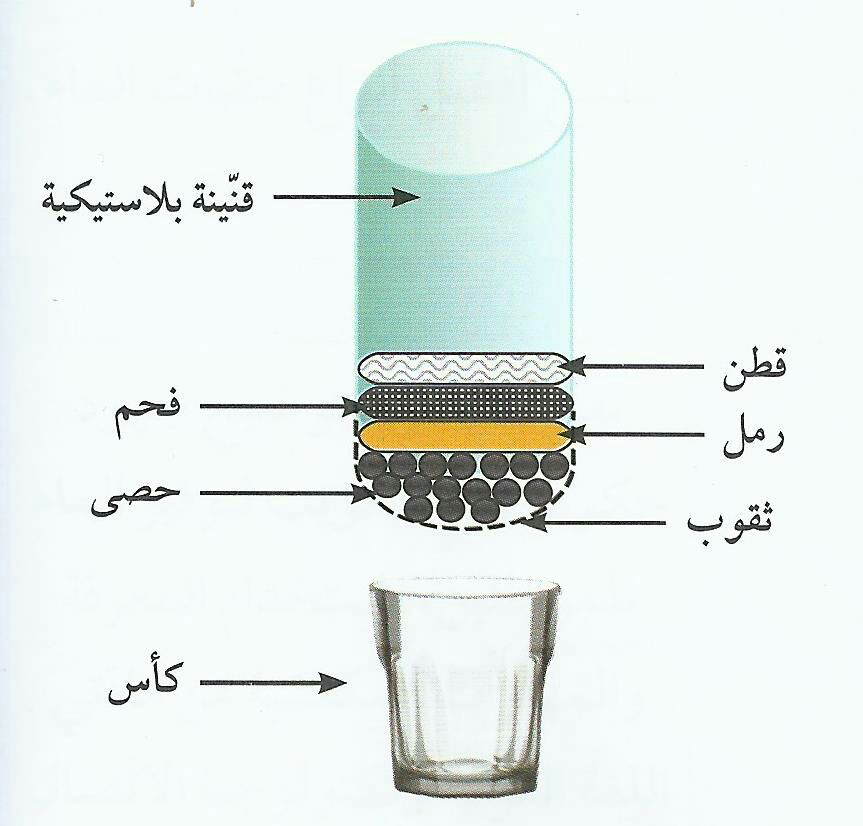 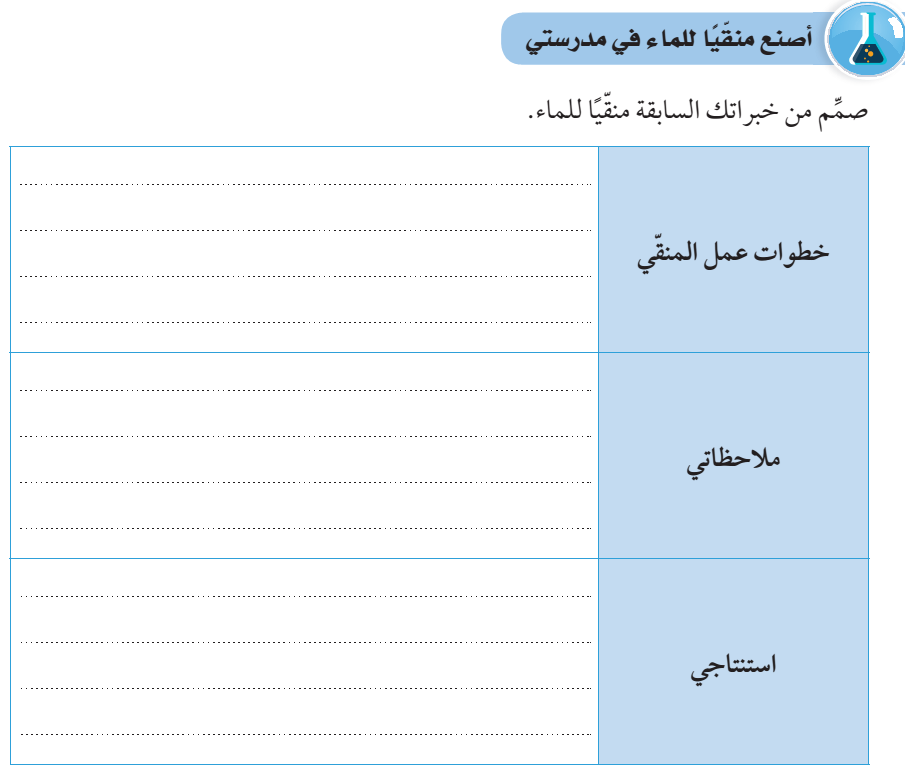 ص 76
نقص قنينة بلاستيكية 
2)  نضع فيها حصى ثم رمل ثم فحم ثم قطن على الترتيب
3) نصب الماء
ينزل الماء صــافي من القنينة
يتم استخدام عملية الترشيح في تنقية المياه .
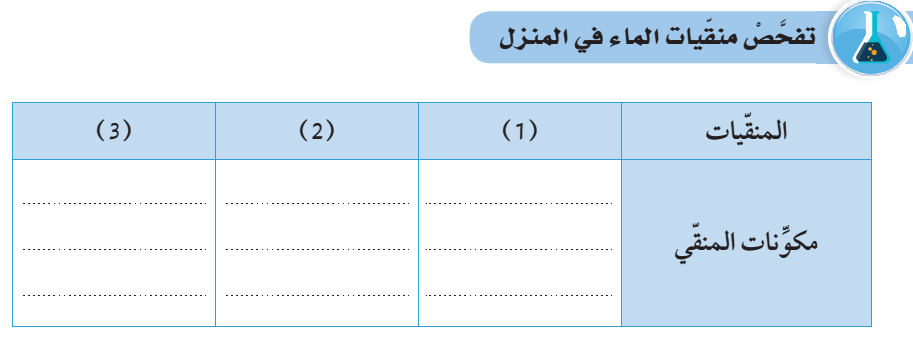 يتكون من الاسفنج
يتكون من
القطن
يتكون من الفحم
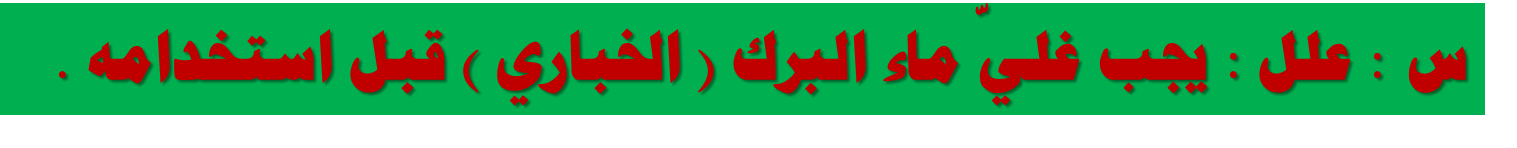 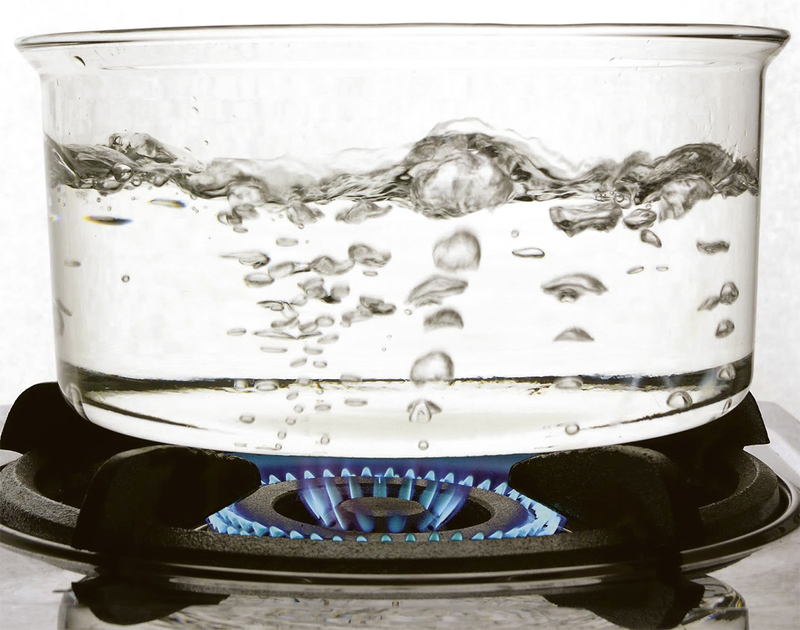 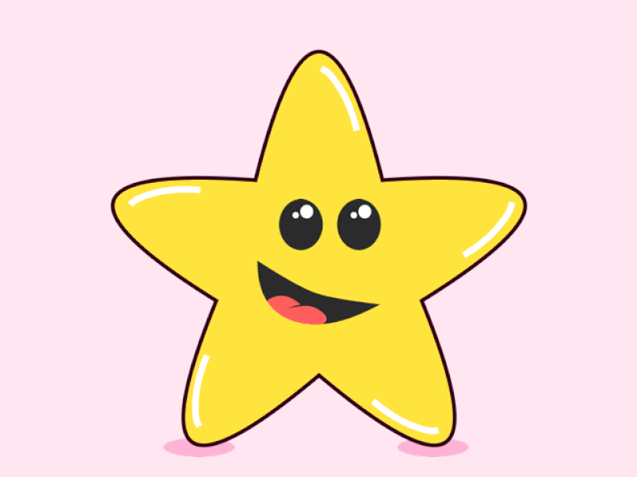 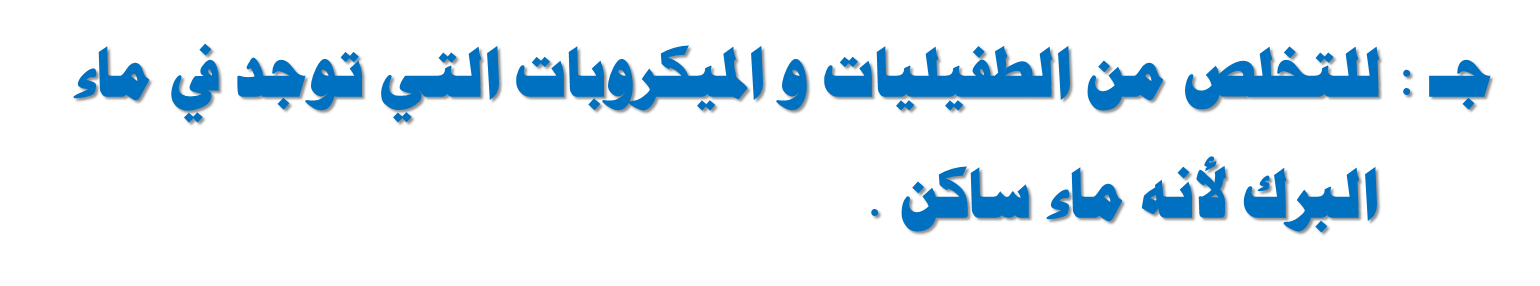 التقويم اللاصفي : ص 77
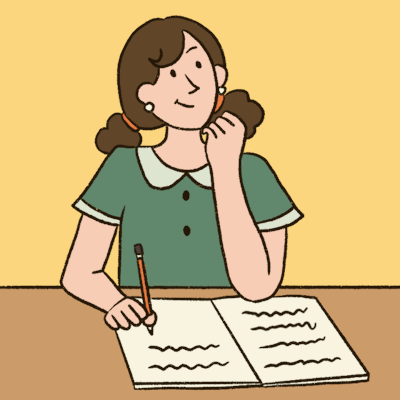 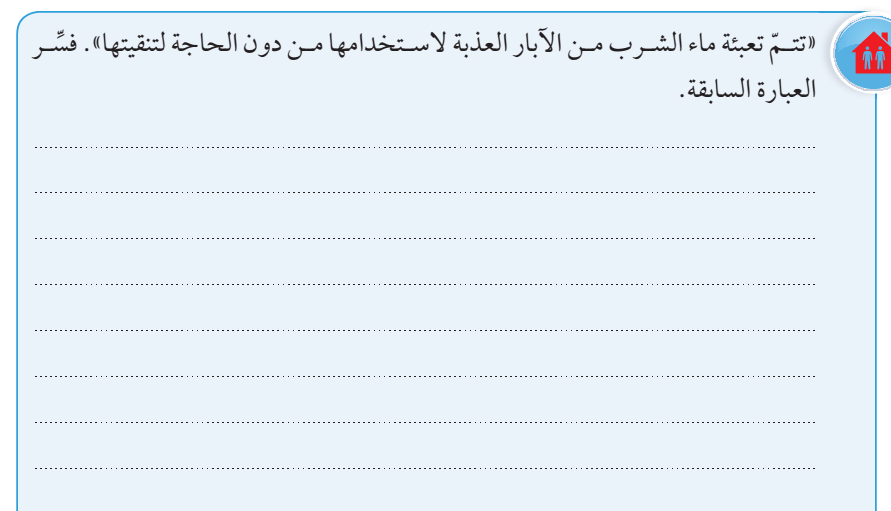 ماء  الآبار  هو  ماء  الأمطار  التي تجمعت  بعد مرورها  بطبقات من التربة و الصخور التي تُعتبر بمثابة فلتر طبيعي ، لذلك فماء الآبار هو ماء نقي صالح للشرب .